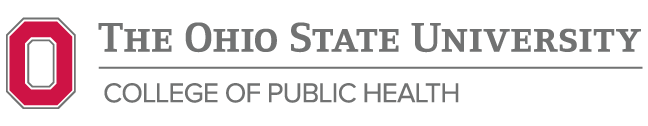 Disappearing Medicaid enrollment disparities for U.S. citizen children in immigrant families- Average Marginal Effects for Applied Research -
Eric Seiber, PhD
Evan Goldstein, MPP
Question?
Will coverage gains prove transient for Medicaid eligible children in immigrant families? 

Partially funded by the Foundation for Child Development
Background
Who are the 19 million immigrant children?
Non-citizen, first generation immigrants
Naturalized, first generation immigrants
Native born, at least one immigrant parent

Immigrant children in this presentation
Groups #2 and #3	
Includes 26% of all citizen children (2015)
Qualify for Medicaid if income eligible
But, parent must enroll them
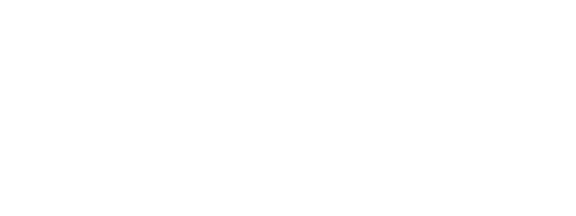 Trends in Child Coverage
National changes mask important state level differences
Methodology
2008-2015 American Community Survey
3 million households per year
Sample:
1.7 million Medicaid eligible children
Including 443,000 immigrant children
Only citizenship status, not documentation
Predicting probability of remaining uninsured
Sample includes only Medicaid eligible children
5
Methodology
Probit model with State fixed effects, State*Immigrant Family interactions
Fixed effects: usually imprecise, nuisance parameters
Large ACS sample allows increased precision

Why might a state have more uninsured children in immigrant families?:
Harder for all children to enroll in Medicaid?
State fixed effects
Harder to enroll for just children in immigrant families?
State fixed effects * Immigrant Family interactions
Harder immigrant population to enroll?
Measures of the immigrant experience
Preliminary Findings
State*Immigrant Family Interaction Effects
Probability an immigrant child is uninsured in that state, compared to California
Methodology: Average Marginal Effects
Example:  Estimating Enrollment Disparities:
Differentials are the average marginal effects of the State fixed effects * Immigrant Family interactions
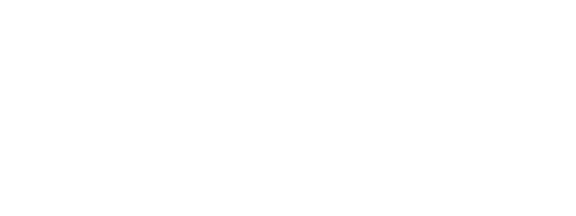 Results – 2008 vs 2015 Enrollment Differentials
Average reduction of 50%; some states eliminated their enrollment differential.
Results
Reductions in enrollment disparities of 50%-100% across almost all states from 2008-2015

Timing of reductions not consistent across states:
Many states achieved their gains by 2011.
Results
Question:
Do the reductions correlate with a particular legislative or policy change?
Potential Policy Levers:
CHIPRA Medicaid Expansion
ACA Adult Medicaid Expansion 
CHIPRA ICHIA Option
CHIPRA Bonus Payments

Problems:
Few policy changes in states with largest gains
Even if a policy change, gains frequently predated the change
12
Policy Adoption by States with 10 Largest Reductions
Summary
Reductions in enrollment disparities of 50%-100% across almost all states from 2008-2015.

No legislative or policy change corresponds to the improvements
Timing matches CHIPRA, but enrollment simplification changes predate by many years.

Will these gains prove transient in the current immigration environment?
If not policy, is the cause regulatory or operational?
If operational, gains may prove ephemeral.
14
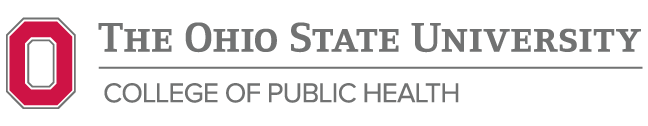 Disappearing Medicaid enrollment disparities for U.S. citizen children in immigrant families- Average Marginal Effects for Applied Research -
Eric Seiber, PhD
Evan Goldstein, MPP